Parking Lot Maintenance Update
Lots 26, 34, 38, 40, 76, 100m, RV Dump Stations
Transportation Services Advisory Committee
October 5, 2011
Lot 26
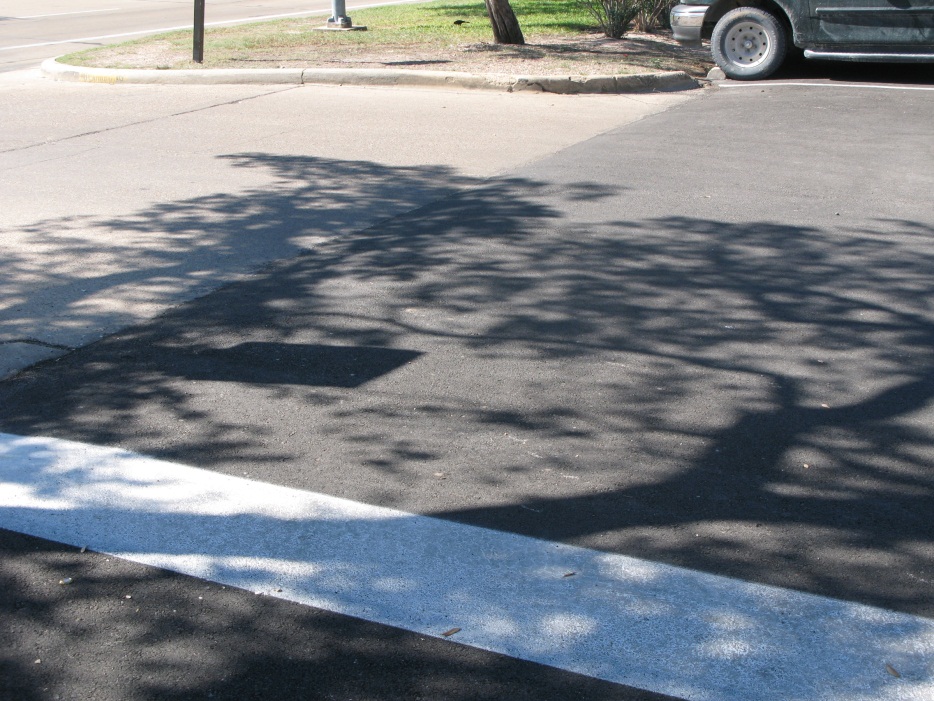 Lot 34
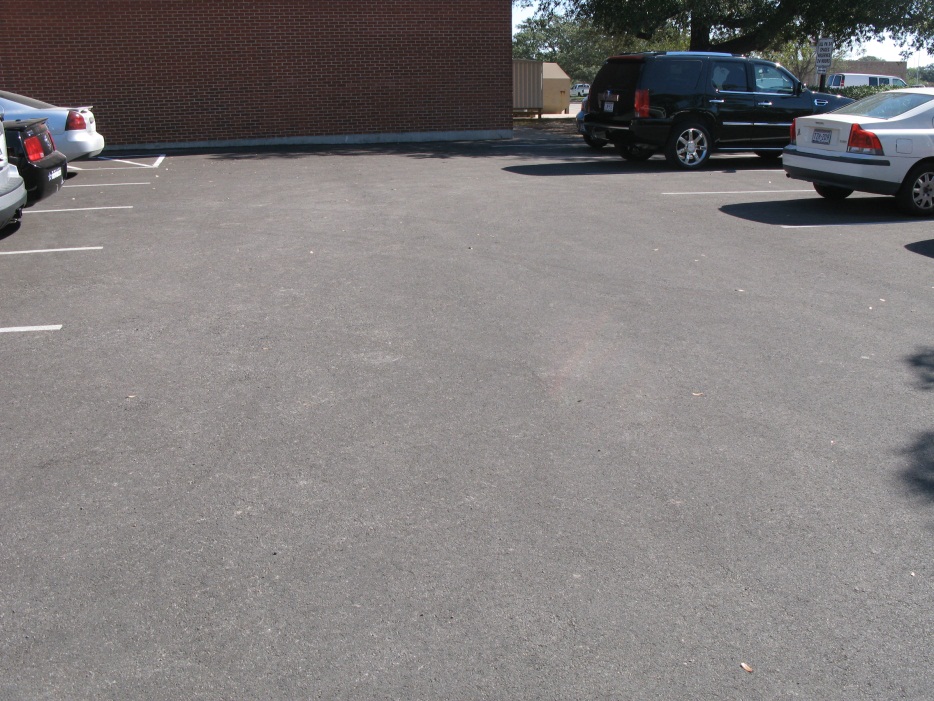 Lot 38
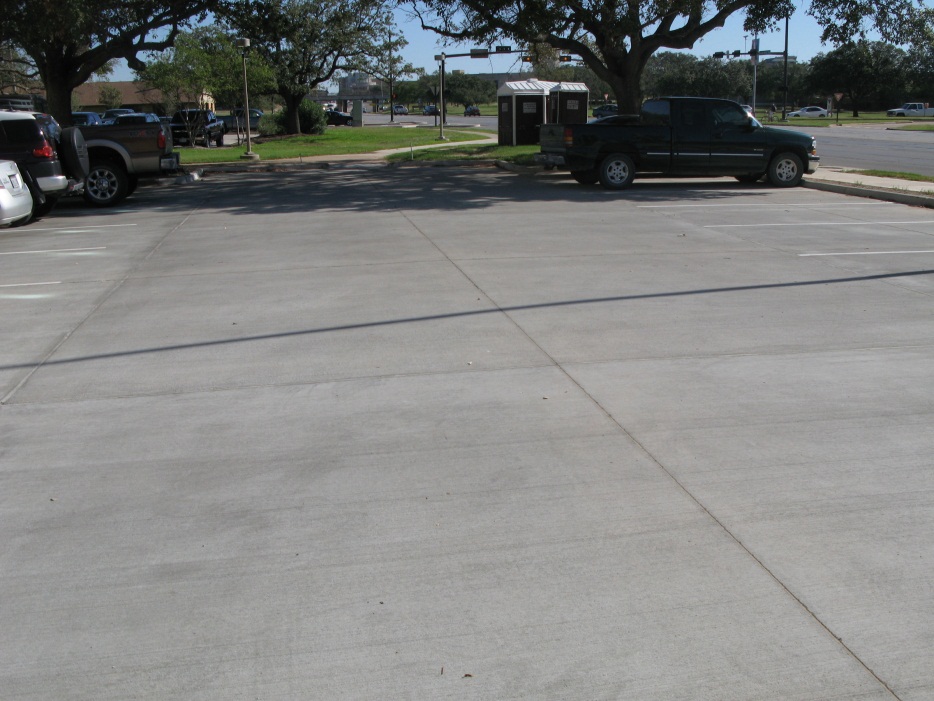 Lot 38
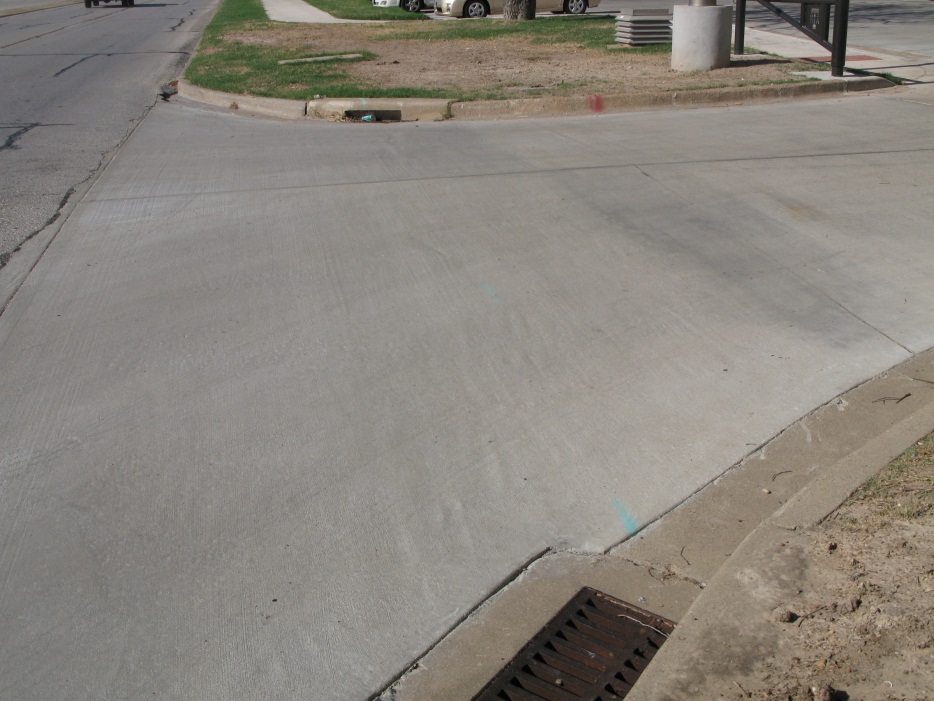 Lot 40
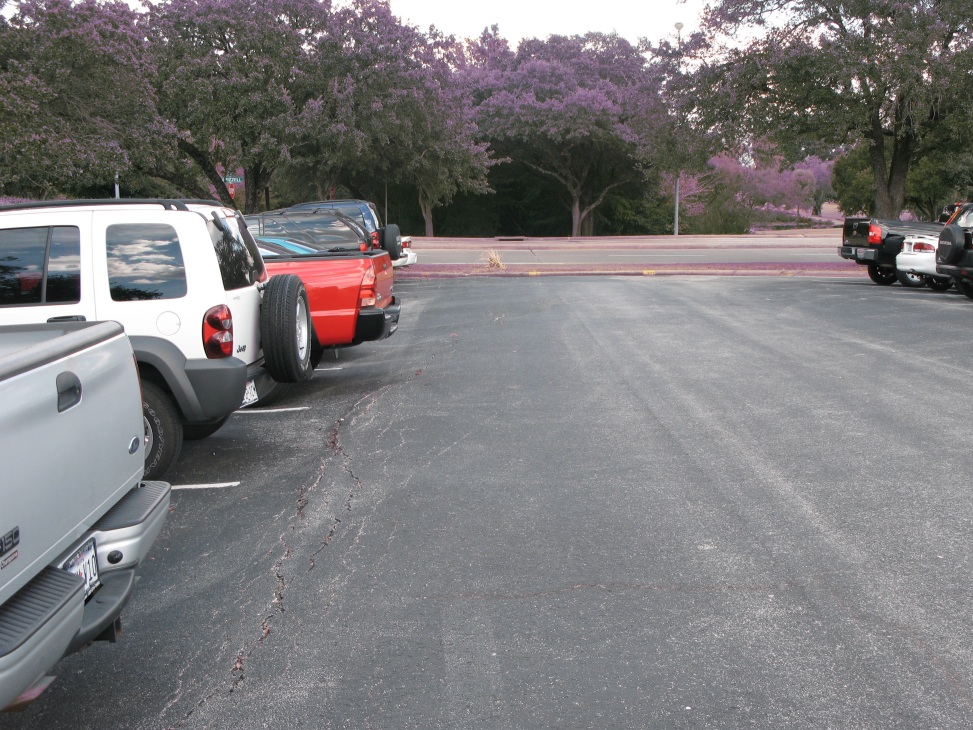 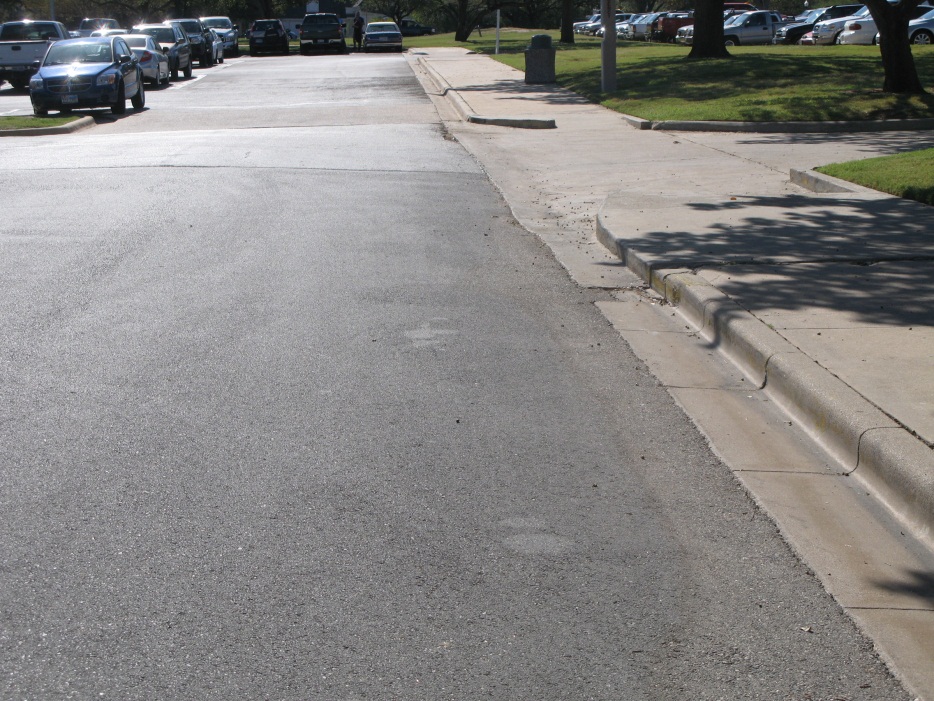 Lot 76
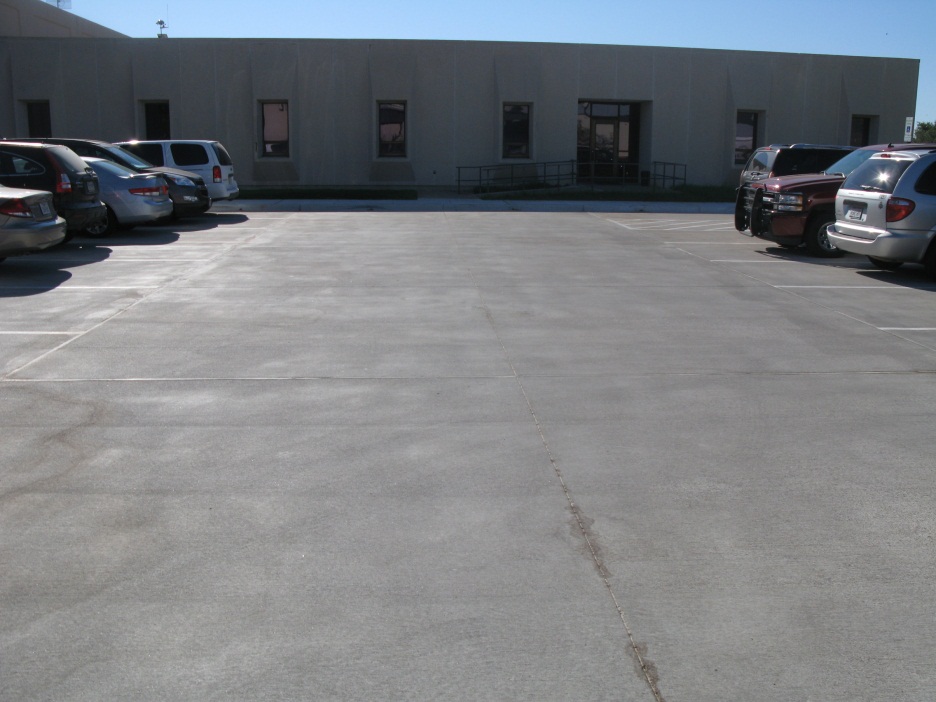 Lot 76
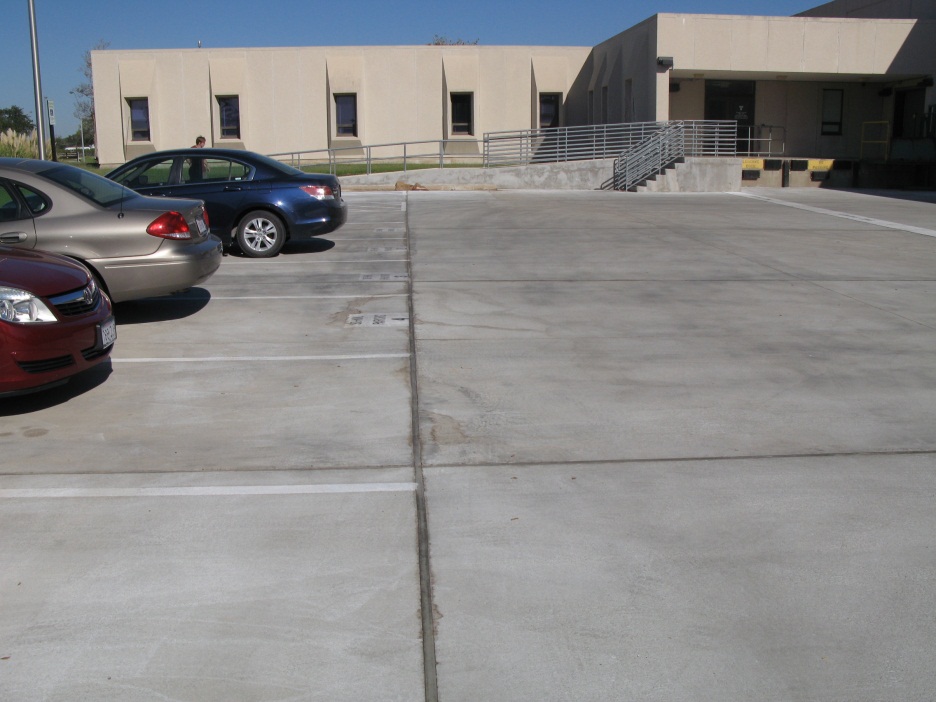 Lot 100m
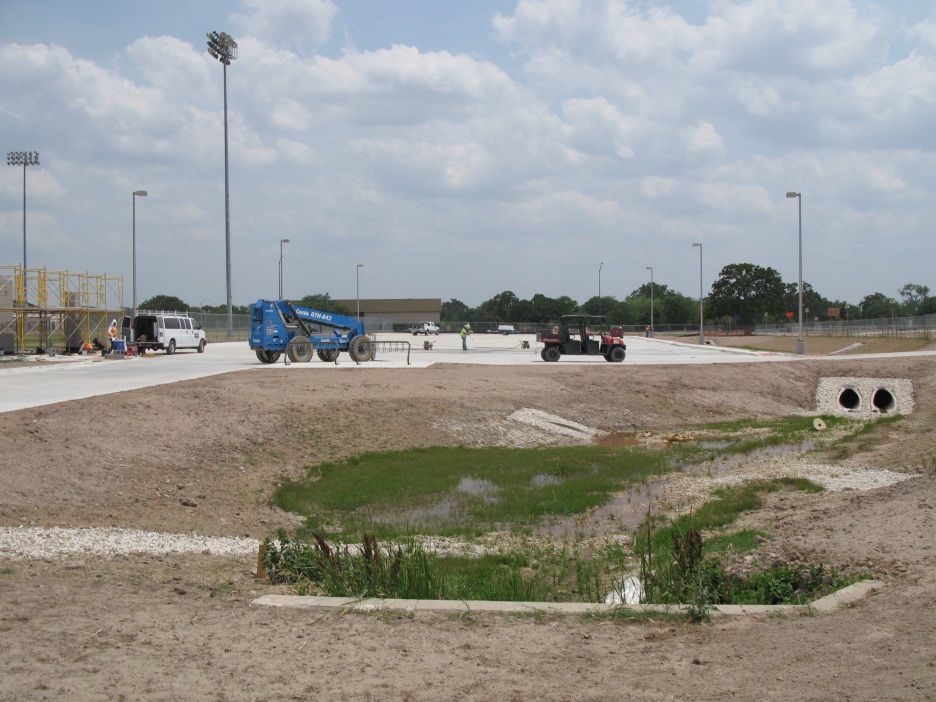 Lot 115
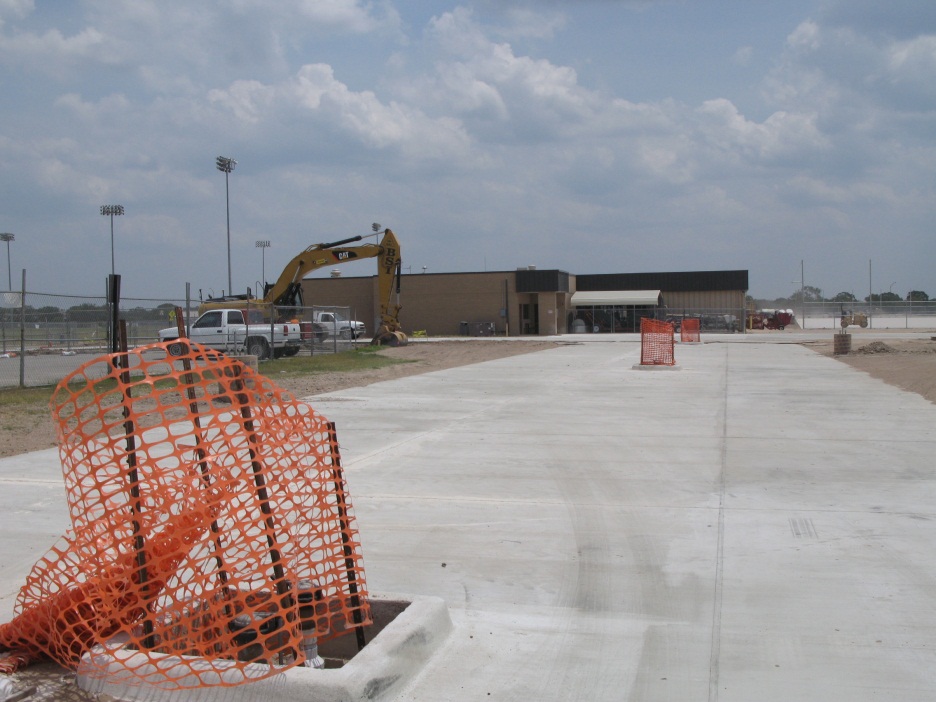 Reed Arena
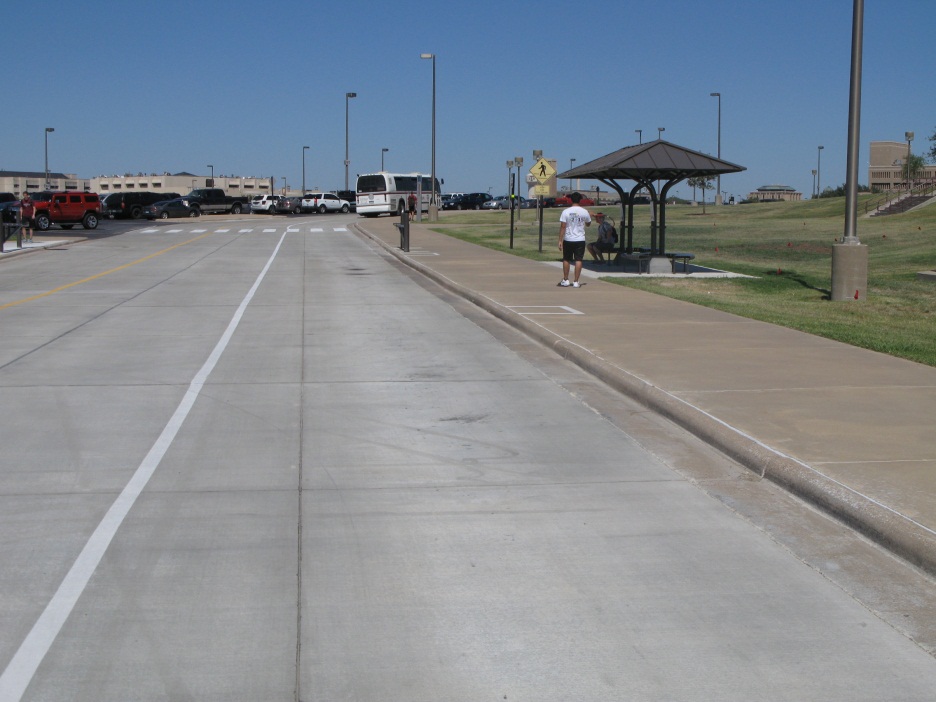